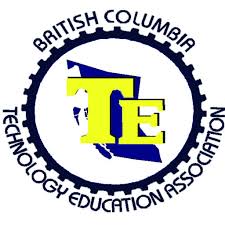 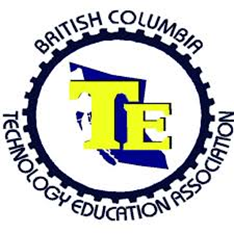 District Reps MeetingAgenda
Wifi  Login: super8
          Pass:  Kelowna2016